AWS Cloud
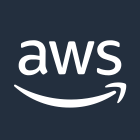 Availability Zone 1
Availability Zone 2
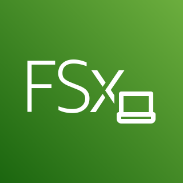 VPC
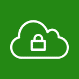 Public subnet
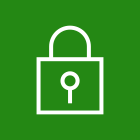 Public subnet
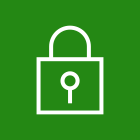 Amazon FSx forWindows File Server
Auto Scaling
group
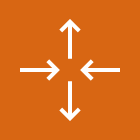 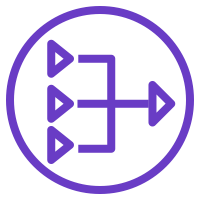 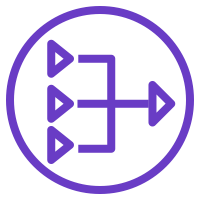 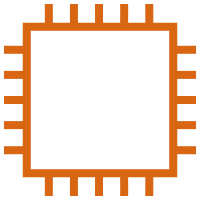 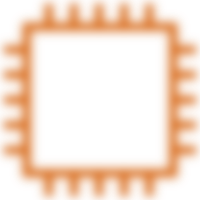 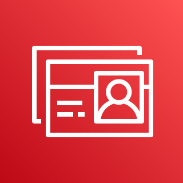 RD Gateway
NAT gateway
RD Gateway
NAT gateway
Private subnet
Private subnet
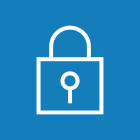 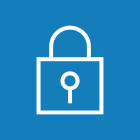 Directory Service
WSFC cluster:Always On FCI
Node 1
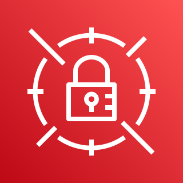 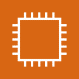 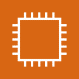 Node 2
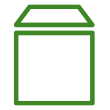 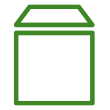 Secrets Manager
Root EBS
Root EBS
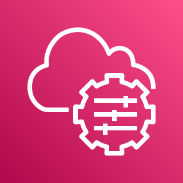 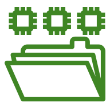 FSx file system with SQL Server
Systems Manager
SQL Server Failover Cluster Instance